体調不良や心配なときは
24時間365日
○○訪問看護ステーション
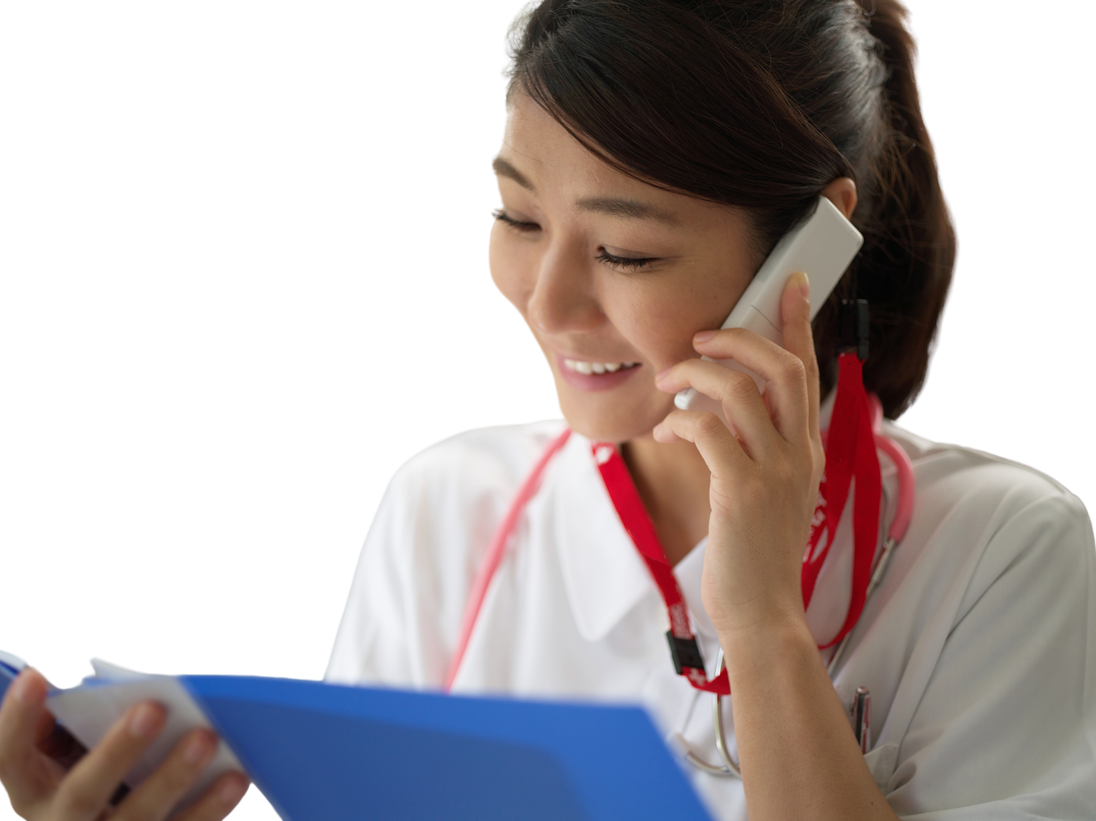 訪問看護に
緊急連絡を
体調不良を感じるときや不安なことがあるとき
転んでしまったりけがをしてしまったとき
医療機器のトラブルやカテーテルの異常があるとき
いつでもご連絡お待ちしています
24時間365日対応いたします
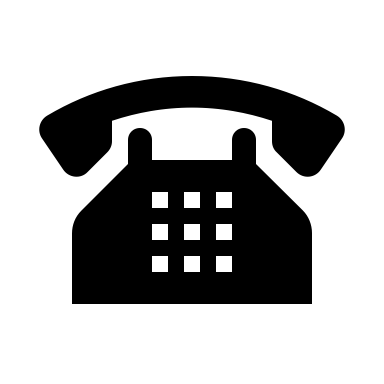 03-xxxx-xxxx
090-xxxx-xxxx
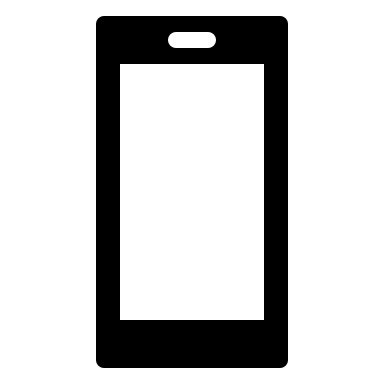